« Неделя правильного питания»
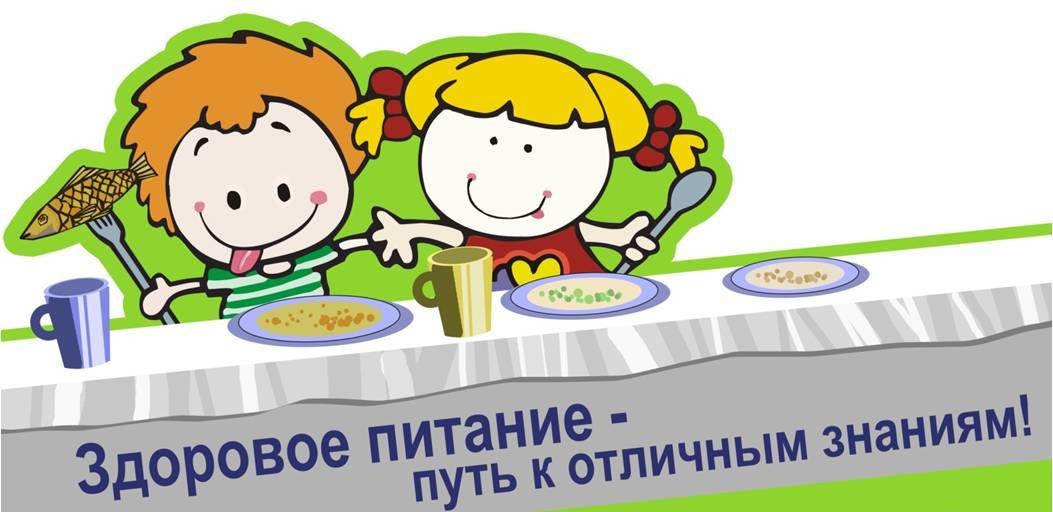 В рамках недели правильного питания которое прошло с 11 по 15 декабря 2023г. 
Были проведены классные часы в 1-4 классах. На тему «Здоровое питания»
На классных часах обсуждали какие самые полезные продукты!
Из чего наша пища должна состоять:
Рассмотрели  продукты которые содержат настоящие витамины!
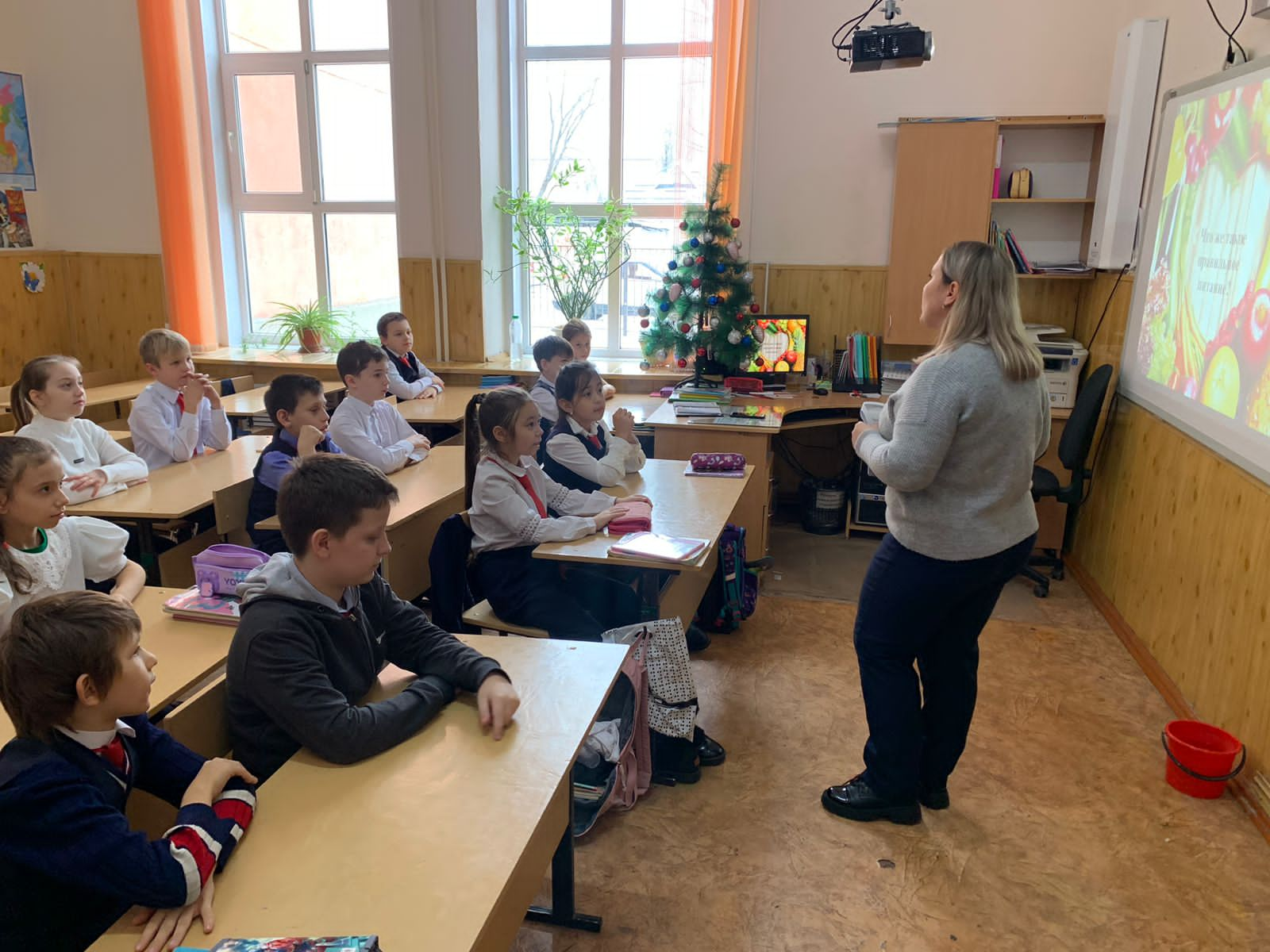 Определили с учащимися  вредны и опасны для человека продукты
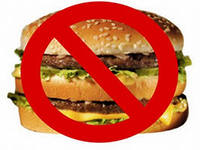 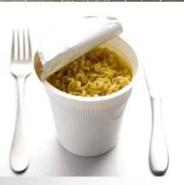 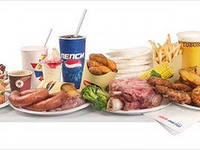 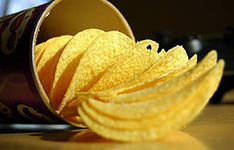 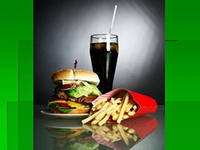 Разработали с учащимися рекомендации   правильного питания
Разнообразьте питание.
Ешьте 4-5 раз в день.
Тщательно пережевывайте пищу.
Откажитесь от еды в сухомятку, колбасы, сосисок, консервов.
Ешьте овощи и фрукты.
Соблюдайте питьевой режим.
Ешьте белковую пищу на завтрак и обед.
За ужином – молочные, крупяные, овощные блюда.
Употребляйте кисломолочные продукты.
Ешьте свежеприготовленную пищу.
Ешьте только когда проголодались.
Ужинайте не позже чем за 2 часа до сна.